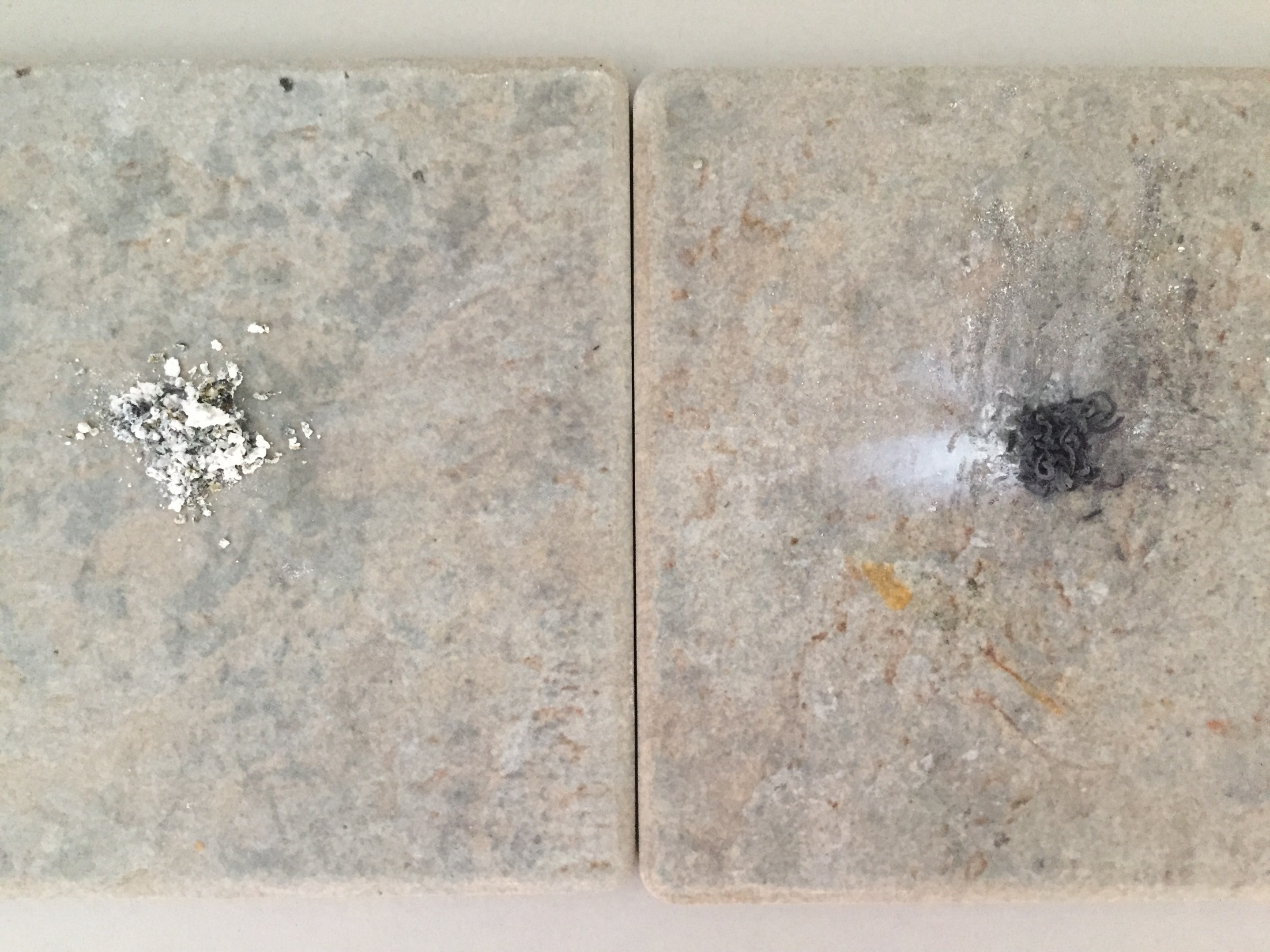 Vorher:
Nachher: